UF05-Critical Thinking
WEEK 3 – PART 3a
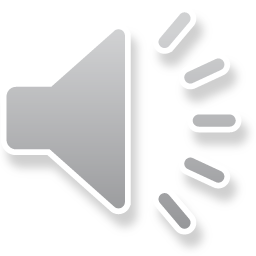 Aims: Lecture 3aeek 1 Aims
To review the two types of argument
To analyse an example argument
To explore Cottrell’s (2017) six aspects of an argument
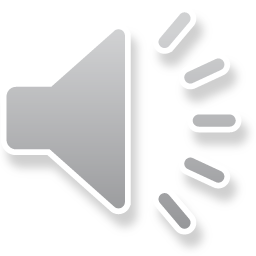 Assessment Schedule
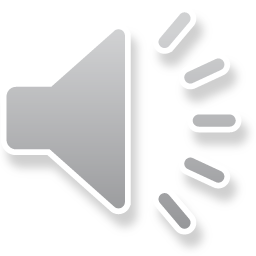 Argument Review1 Aims
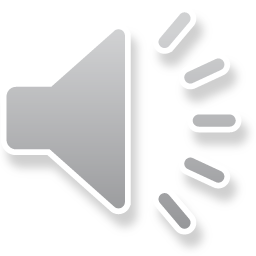 Argument Review1 Aims
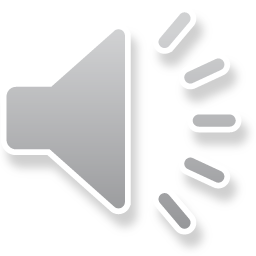 The Argument Basis

Position A
Mobile phones should be banned in classrooms. (OVERALL)
Contributing argument examples
Students spend too much time on their phones.
Students seem constantly distracted by their phones
1
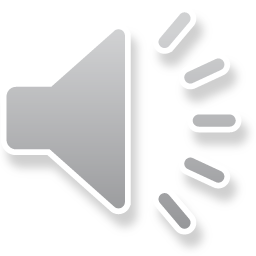 1
Focus: The Argument
Example A
A recent survey has shown that student’s attention span has decreased by 50% over the last five years.  Students are spending so much time on their mobile phones and seem to appear increasingly distracted in class.  Both teachers and parents are worried about the long-term consequences.  Hence, the government are urging schools to ban mobile phone use in classrooms.
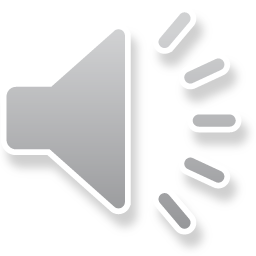 1
Argument Analysis
What is the overall argument in the text?
What methods have been used to convince the reader in the overall argument?
What methods have been used to convince the reader in the contributing arguments?
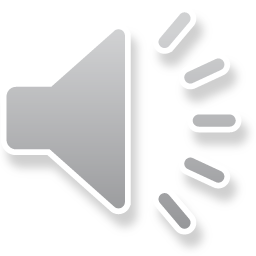 1
Focus: The Argument
Example A
A recent survey has shown that student’s attention span has decreased by 50% over the last five years.  Students are spending so much time on their mobile phones and seem to appear increasingly distracted in class.  Both teachers and parents are worried about the long-term consequences.  Hence, the government are urging schools to ban mobile phone use in classrooms.
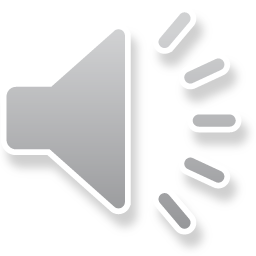 1
Argument Analysis
What is the overall argument in the text? Hence, the government are urging schools to ban mobile phone use in classrooms.
What methods have been used to convince the reader in the overall argument? The position of the argument; linking word; persuasive language.
What methods have been used to convince the reader in the contributing arguments? Official statistics; academic language; persuasion through raising concern.
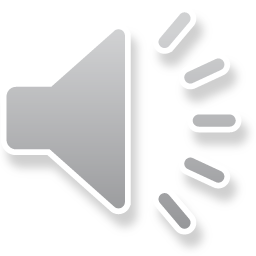 1
Recognising an Argument
Cottrell’s (2017) Six Aspects
Position
Reasons/propositions
A line of reasoning
Conclusion
Persuasion
Signal words and phrases
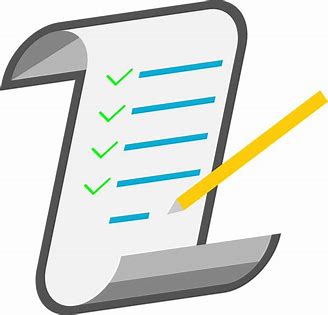 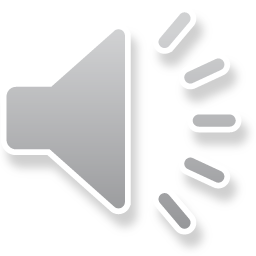 Critical Thinking As a Process
"Good critical thinking includes recognising good arguments even when we disagree with them, and poor arguments even when these support our own point of view.” (Cottrell, 2005)
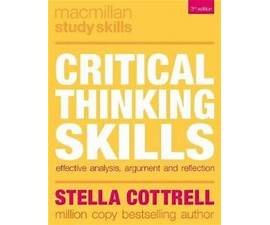 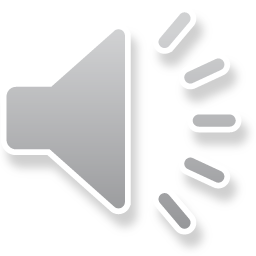 Summarye1 Aims
We have …
reviewed the two types of argument
analysed an example argument
explored Cottrell’s (2017) six aspects of an argument
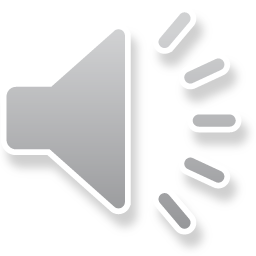 Thank you!
Next Lecture: Week 3 Part 3b
UF05-Critical Thinking
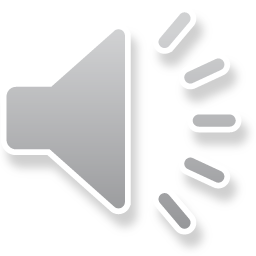